Cache Basics
Define temporal and spatial locality. 
Define hit rate and miss rate.
 Define the term cache 
Explain how a direct mapped cache determines the location in the cache. 
Given a memory address and cache size information, perform the calculations to convert an address to a cache block number.
Memory access time - exercise
Recall: The MEM stage of the MIPS pipeline takes 200ps.
Is it actually possible to request and retrieve (i.e. make a round trip) a word of memory in that period of time (assume that the memory chip is 60mm away from the CPU)?
CS2710 Computer Organization
2
[Speaker Notes: C=300,000,000 m/s = 3E8m/s = 3E11mm/s in a vacuum; assume 2/3 that in a conductor, or 2E11mm/s
T = x/c = 60/2E11 = 3E-10s  = 0.3ns = 300ps
Round trip is thus 600ps (3x the MEM duration), and that’s not counting the time it takes the memory chip to respond to the request and produce the data to be sent back.

To make a round trip in 200ps, the distance would have to be <20mm (<~3/4 inch), and that’s still assuming 0ps for chip response time.]
Definitions
Temporal Locality
The principle stating that if a data location is referenced then it will again be referenced soon.
Spatial Locality
The locality principle stating that if a data location is referenced, data locations with nearby addresses will tend to be referenced soon.
CS2710 Computer Organization
3
Computer memory hierarchy
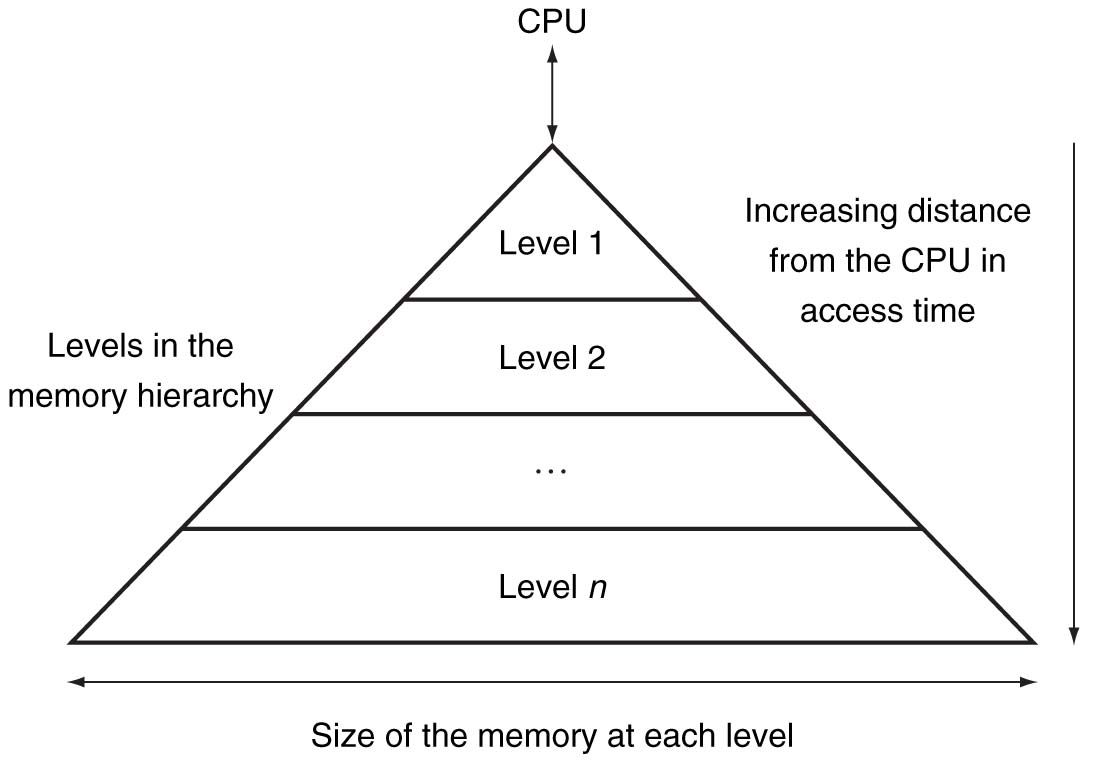 CS2710 Computer Organization
4
[Speaker Notes: Note the various levels]
SYX SG-125 Gaming PC
Intel Core i7 2600 3.4 GHz, Genuine Windows® 7 Professional 64 Bit, 1GB NVIDIA GeForce GTX 550 Ti, 8GB DDR3, 1TB 7200rpm HDD, Blu-Ray, USB 3.0
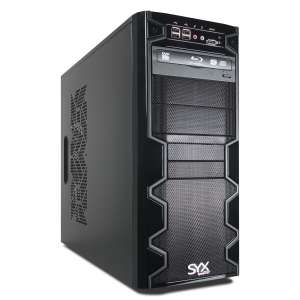 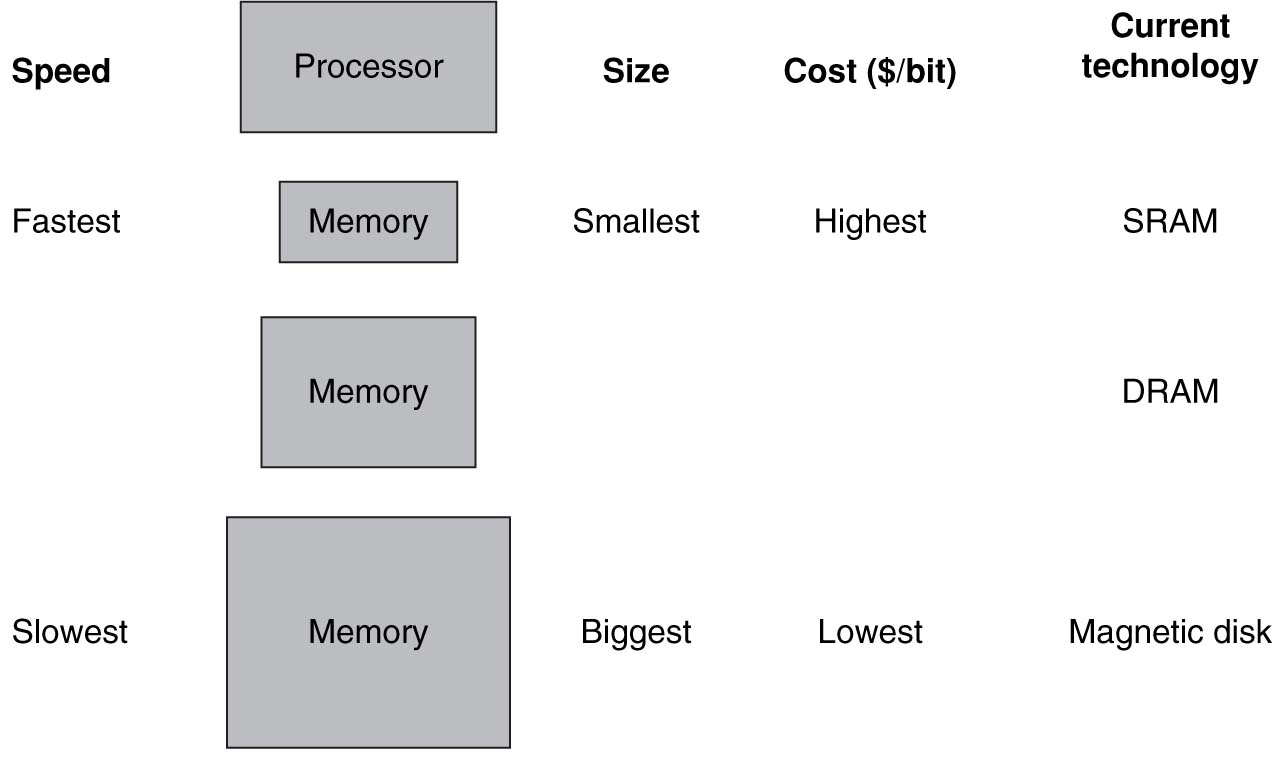 4 x 256 KB L2 Cache
8MB Cache
8 GB System Memory
1 TB Hard Drive Space
Many Many internal registers
CS2710 Computer Organization
5
[Speaker Notes: 4 x 256 KB L2 Cache
8MB Cache
8 GB System Memory
1 TB Hard Drive Space
Many Many internal registers]
Definitions
Block
The minimum unit of information that can be either present or not present in the cache
Hit Rate
The fraction of memory accesses found in the level of the memory hierarchy
Miss Rate
The fraction of memory accesses not found in a level of the memory hierarchy
Miss penalty
The time required to fetch a block into a level of memory hierarchy from the lower level.
CS2710 Computer Organization
6
Cache Memory
The level of memory closest to the Processor
CS2710 Computer Organization
7
Determining where to look
Direct Mapped Cache
Block to access	Cache Location (16 blocks)
0x01

0x05

0x15 

0x22 

0x37

0x3F

0x3D
CS2710 Computer Organization
8
Direct Mapped Cache
#Blocks is a power of 2
Use low-order address bits
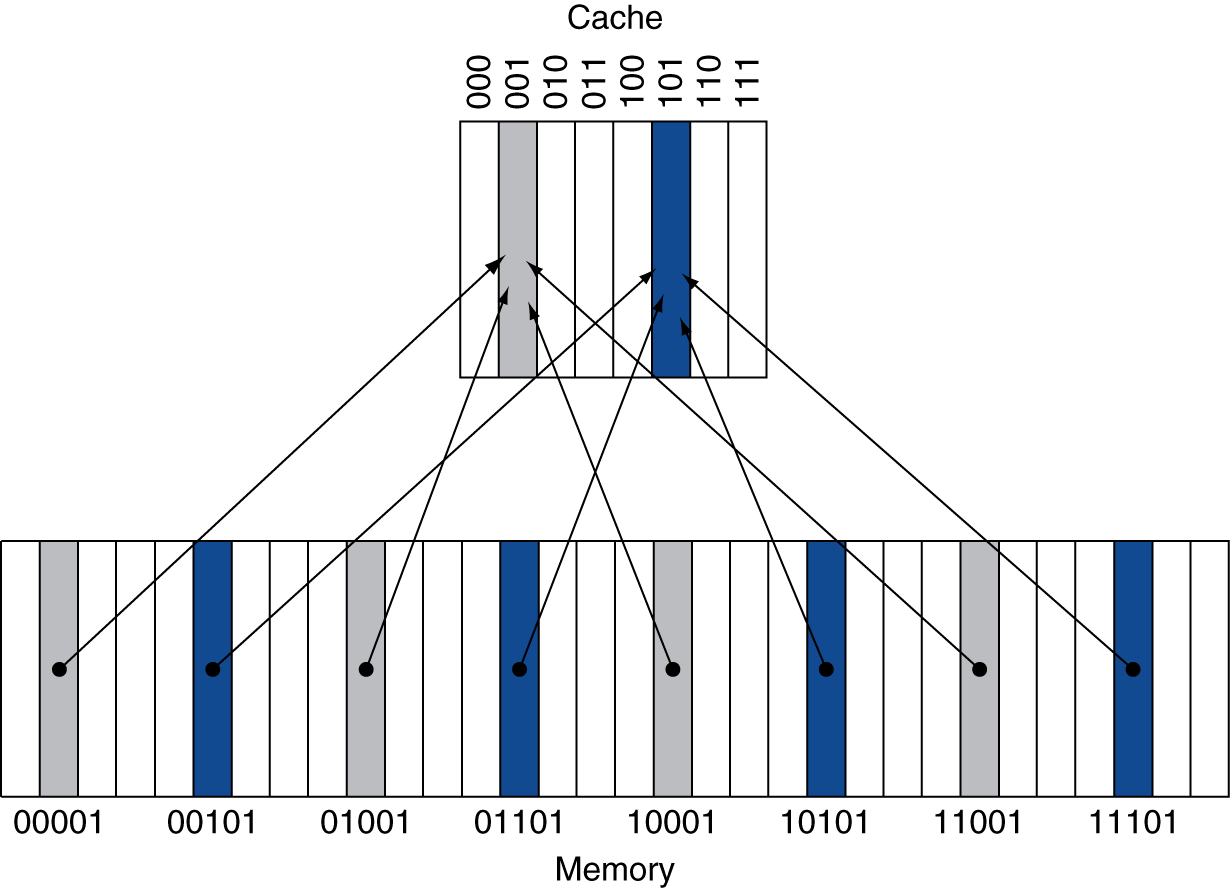 CS2710 Computer Organization
9
Tags and Valid bits
If we search the cache, how do we know if the data is valid or not?



How do we know which specific block in in the cache?
Valid Bit
Indicates the data in the associated block is valid
Tag: A field in the table containing the address information required to identify if the associated block is the correct block.
The upper bits of the address
CS2710 Computer Organization
10
Example Address stream
10110, 11010, 10000, 10110, 00011, 10010,
CS2710 Computer Organization
11
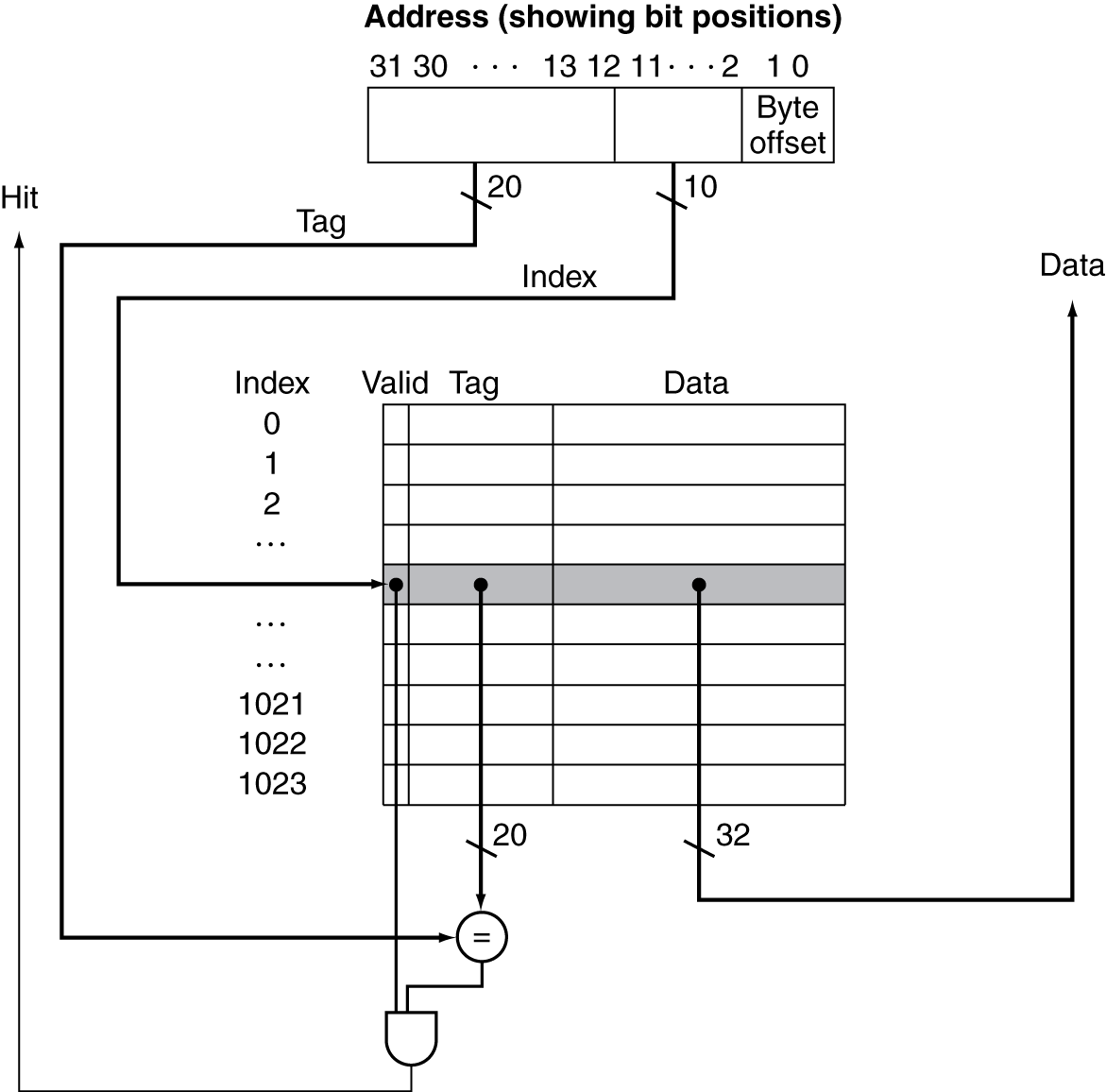 Address Subdivision
CS2710 Computer Organization
12
Determining Sizes
CS2710 Computer Organization
13
Minute Quiz
Which of the following statements is generally false?
Caches primarily take advantage of temporal locality
On a read, the value returned depends upon which blocks are in the cache
Most of the capacity of the memory hierarchy is at the lowest level
The most expensive portion of the memory hierarchy is at the highest level
CS2710 Computer Organization
14